May Photos5/30/18Music
.
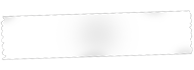 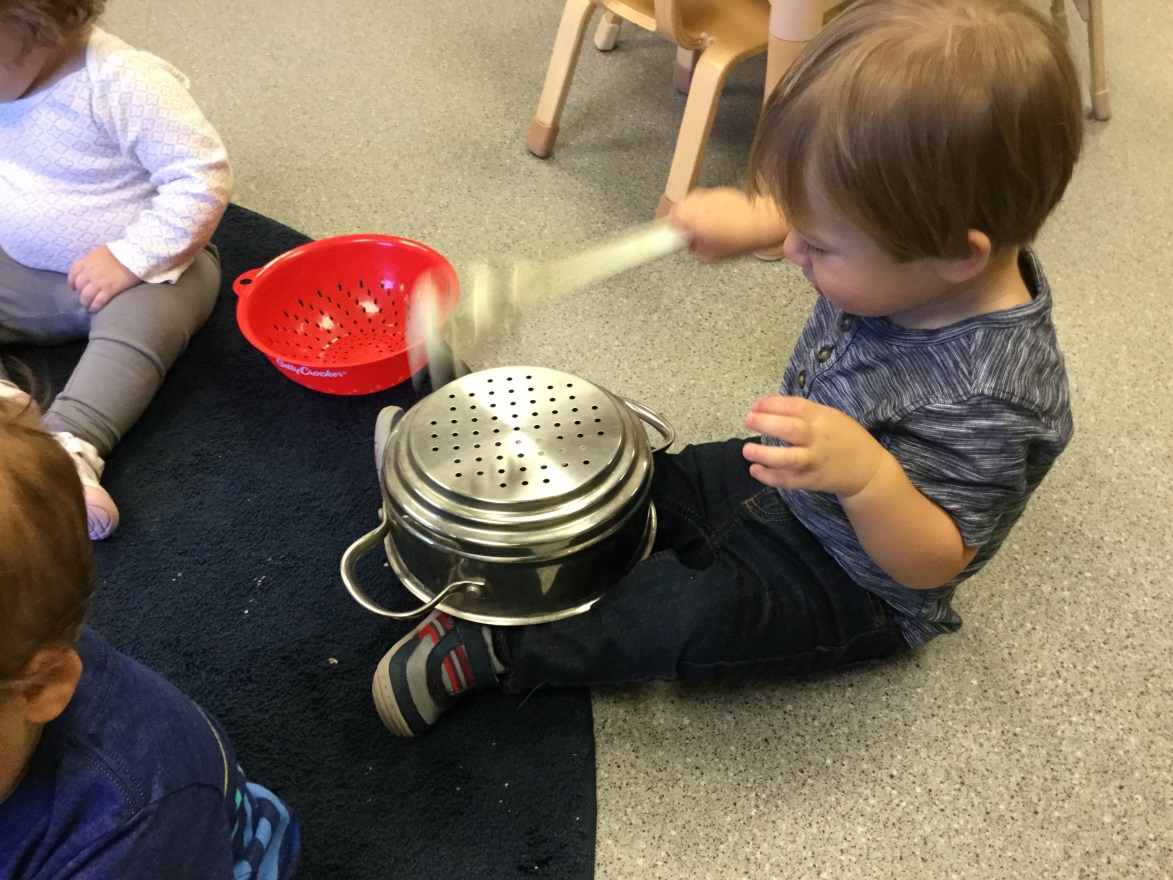 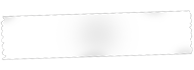